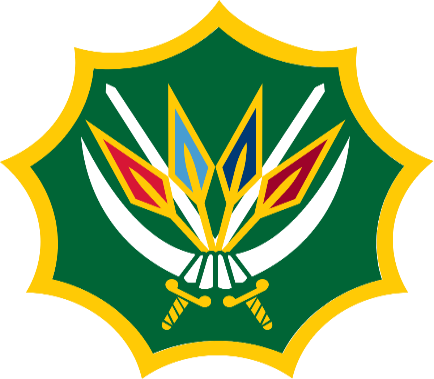 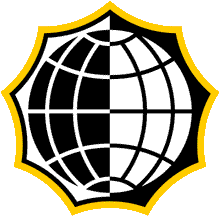 CYBER COMMAND
PROGRESS ON THE IMPLEMENTATION OF CYBER DEFENCE STRATEGY
Presented by
Brig Gen M.P.M. Mgobozi
SHAPING THE FUTURE OF CYBER COMMAND
INTRODUCTION
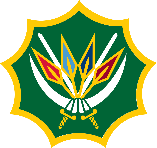 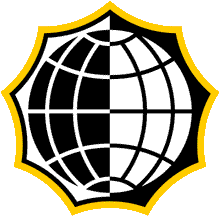 The 5th domain of warfare (Cyber) which consists of a boundless sphere of technology and artificial intelligence (electromagnetic spectrum) is rapidly developing

The prosperity and security of our nation has been significantly enhanced by our use of Cyberspace, same developments have led to increased vulnerabilities and critical dependence on Cyberspace

It is imperative to consider as priority, the vital element of developing home-grown technologies and secured means of utilising internet of things when it comes to the 4th industrial Revolution
2
SHAPING THE FUTURE OF CYBER COMMAND
BACKGROUND(1/2)
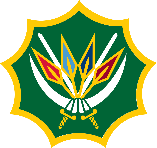 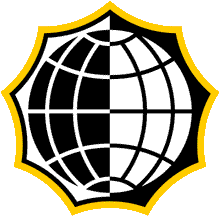 Cabinet approval of the NCPF – 07 March 2012 and gazetted on 4 December 2015 

Cyber Warfare

13.1 “In order to protect its interests in the event of a cyber-war, a cyber defence capacity has to be built. The NCPF thus promotes that a Cyber Defence Strategy, that is informed by the National Security Strategy of South Africa, be developed, guided by the JCPS Cybersecurity Response Committee”

16.5 “The Department of Defence and Military Veterans ( DOD&MV) has overall responsibility for coordination, accountability and implementation of cyber defence measures in the Republic as an integral part of its National defence mandate”. To this end, the Department will develop policies and strategies pursuant to its core mandate
3
SHAPING THE FUTURE OF CYBER COMMAND
BACKGROUND(2/2)
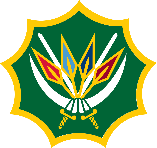 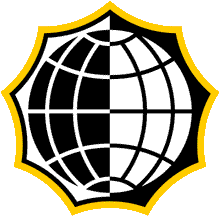 Due to the intensity of the Cyber threat landscape, the DoD was mandated by the NCPF to build a unified Cyber Command aimed at protecting the National Critical Information Infrastructure. 
DI must create and staff a Cyber Command
DI must pursue partners to obtain training, benchmarking standards and technology transfer, so as to capacitate the Cyber Command
DI must develop a Cyber Defence Strategy
4
SHAPING THE FUTURE OF CYBER COMMAND
AIM
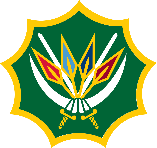 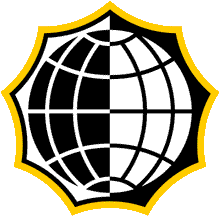 To present the progress on the implementation of Cyber Defence Strategy to the Portfolio Committee on Defence (PCD)
5
SHAPING THE FUTURE OF CYBER COMMAND
SCOPE
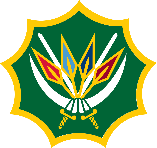 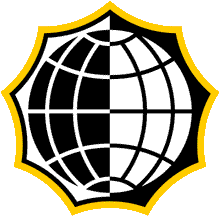 Cyber Command Main Functions

Strategic Goals

Objectives

Challenges

Conclusion
6
SHAPING THE FUTURE OF CYBER COMMAND
CYBER COMMAND MAIN FUNCTIONS (1/2)
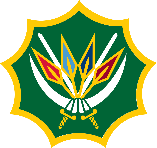 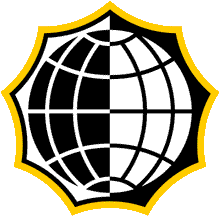 Cyber Command is currently able to perform the following functions:

Threat analysis

Detection and identification of cyber threats

Development of threats taxonomy in order to be able to predict possible threats

Monitoring of adversary trends Tools Techniques and Procedures (TTPs)

Supply chain emerging threats
7
SHAPING THE FUTURE OF CYBER COMMAND
CYBER COMMAND MAIN FUNCTIONS (2/2)
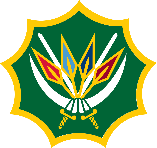 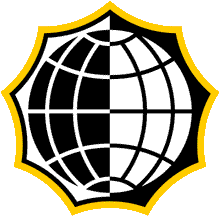 Protection of C4I3RS and NCII

Threat Intelligence monitoring

SA Cyber Space monitoring

Response to Cyber-attacks

Proactive response

Disaster recovery and remedial actions 

Confirmation security flaws and Evaluation
8
SHAPING THE FUTURE OF CYBER COMMAND
CYBER COMMAND STRATEGIC GOALS
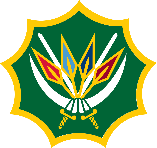 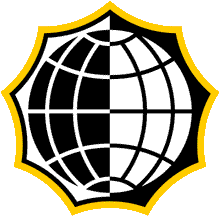 The Cyber Defence Strategy is anchored on the following strategic goals: 

 Strategic Goal 1: Cyber Defence Capability Development

 Strategic Goal 2: Cybersecurity Awareness, Research and Training

 Strategic Goal 3: National and International Coordination/Collaboration
9
SHAPING THE FUTURE OF CYBER COMMAND
STRATEGIC GOAL 1 OBJECTIVES (1/2)
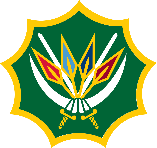 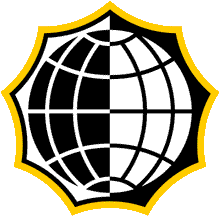 OBJECTIVE 1: Workforce Establishment and Retention

Def Int was able to second members for the establishment of Cyber Command

OBJECTIVE 2: Develop Operational Capabilities

The Cyber Command Implement the following:

Cyber Command conducted skills audit to determine the qualifications of its members

 In-post training was also conducted in order to identify gaps

 A suitable training was identified to address gaps and priorities

Members were enrolled on the identified course that will enable the execution of Cyber Operations
10
SHAPING THE FUTURE OF CYBER COMMAND
STRATEGIC GOAL 1 OBJECTIVES (2/2)
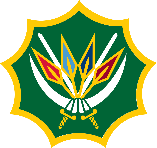 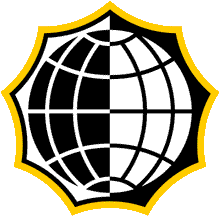 OBJECTIVE 3: Develop Cyber Command Infrastructure

Development of a dynamic evolving Cyber Command Infrastructure

Cyber Command has not yet acquired suitable facilities due to funding
 
Currently Cyber Command is accommodated at Def Int HQ with limited space

Cyber Command is able to function however not optimally

Cyber Command has established team labs namely, TIC, R&D/Training and Operational
11
SHAPING THE FUTURE OF CYBER COMMAND
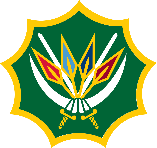 STRATEGIC GOAL 2 OBJECTIVES
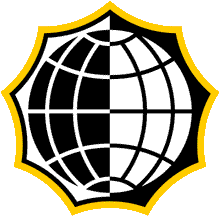 OBJECTIVE 1:  Securitise the DOD Environment

Cyber Command monitors External and Internal Threats

OBJECTIVE 2:  Digitise the Military: Not yet achieved

OBJECTIVE 3: Cyber-weaponise the DOD : Not yet achieved

OBJECTIVE 4:  Develop Research, Development and Innovation Capacity. 
 
The Cyber Command will continue to engage relevant stakeholders with a proven track record in the cyber sphere
12
SHAPING THE FUTURE OF CYBER COMMAND
STRATEGIC GOAL 3 OBJECTIVES
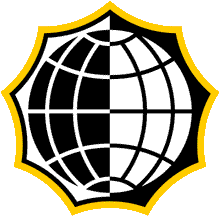 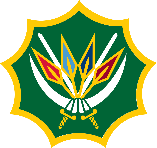 OBJECTIVE 1: Monitoring, Incident Response and Information Sharing

Cyber Command through Cyber Response Committee is working together with other government entities when it comes to incident response and information sharing

OBJECTIVE 2: Defence Digital Diplomacy

Cyber Command is part SADC Defence Intelligence Cybersecurity Sub - Committee. Recently participated in SADC Cybersecurity Curriculum Development in Lusaka
13
SHAPING THE FUTURE OF CYBER COMMAND
CHALLENGES
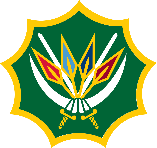 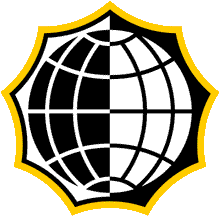 The following are challenges faced by Cyber Command:
Infrastructure: Cyber Command need  conducive infrastructure which will accommodate a fully fledged Cyber Command capability.
Funding (equipment, training and personnel)
Equipment: Procurement and maintenance of Cyber equipment needs adequate funding, as most of equipment, including software is available abroad and is depending on dollar/rand exchange

Training: Cyber specialised training 

Personnel: Implementation of Military dispensation for Cyber members 

 Approval of the Cyber Defence Strategy and Structure
14
SHAPING THE FUTURE OF CYBER COMMAND
CONCLUSION
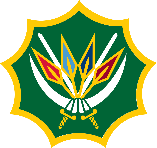 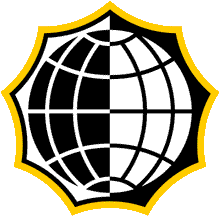 Cyber Command is currently partially operational since it is not yet fully capacitated

Adequate funding is needed for Cyber Command 

The Cyber Defence Strategy is under review
15
SHAPING THE FUTURE OF CYBER COMMAND
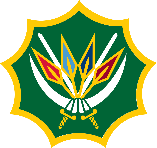 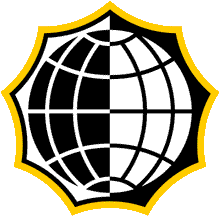 THANK YOU!
16
SHAPING THE FUTURE OF CYBER COMMAND